meters per second2
seconds
seconds2
meters2 per second
meters
meters2 per second2
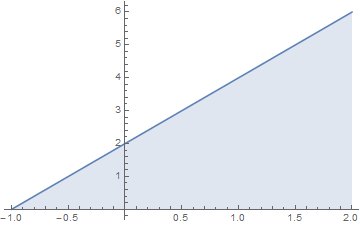 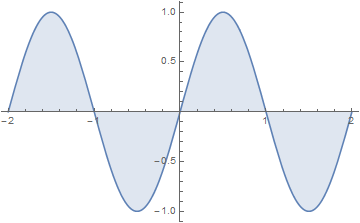 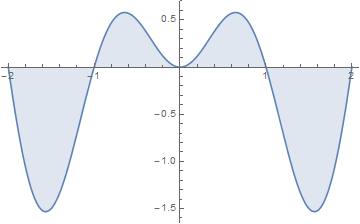 Positive
Negative
Zero
Not enough info.